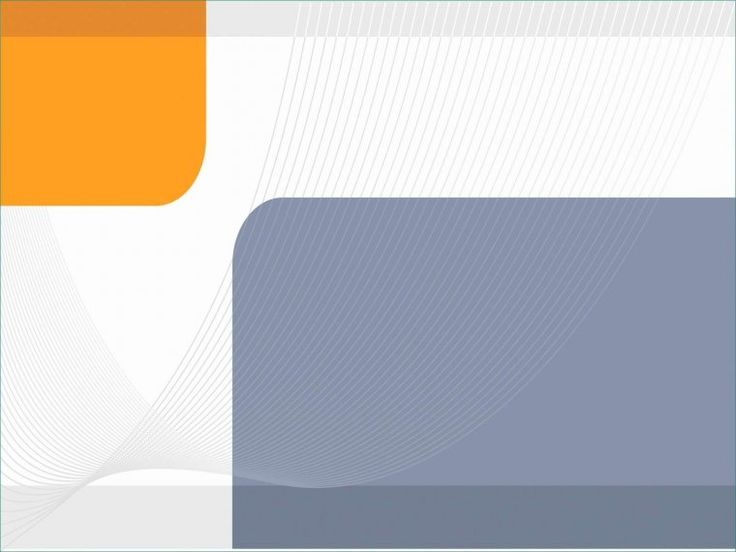 Кабинет начальных классов №26
Оборудование, средства обучения и воспитания
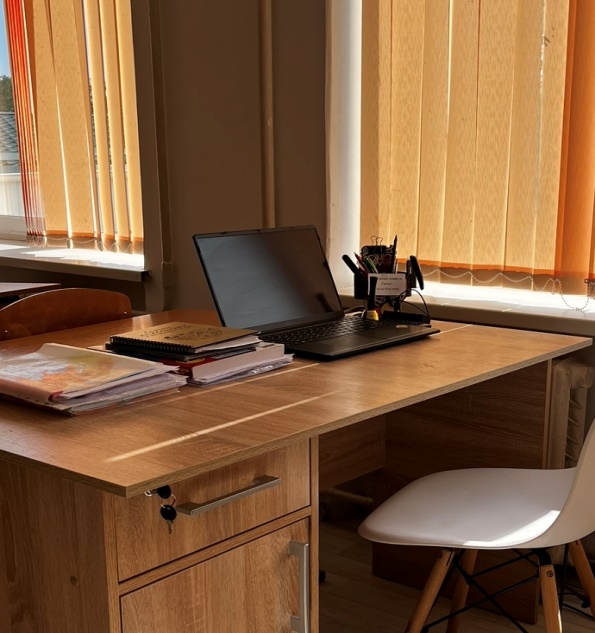 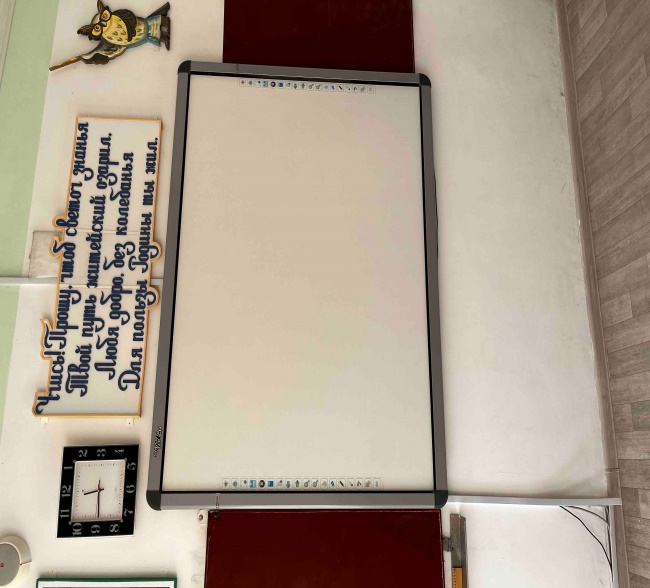 Ноутбук-1 шт, интерактивная доска -1шт, проектор (в комплекте с потолочным креплением для проектора)-1 шт, рециркулятор-1 шт.
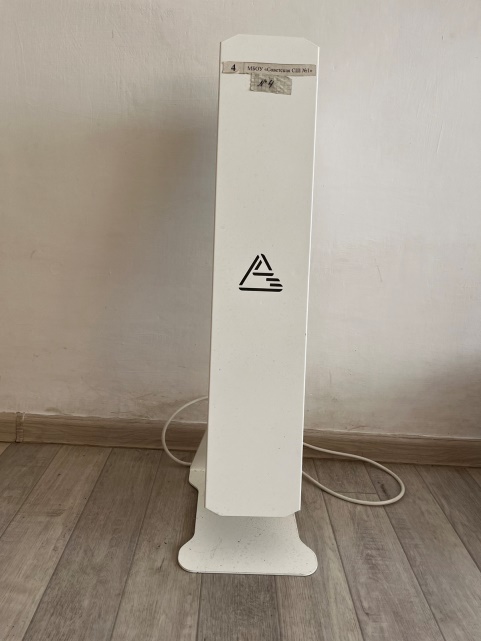 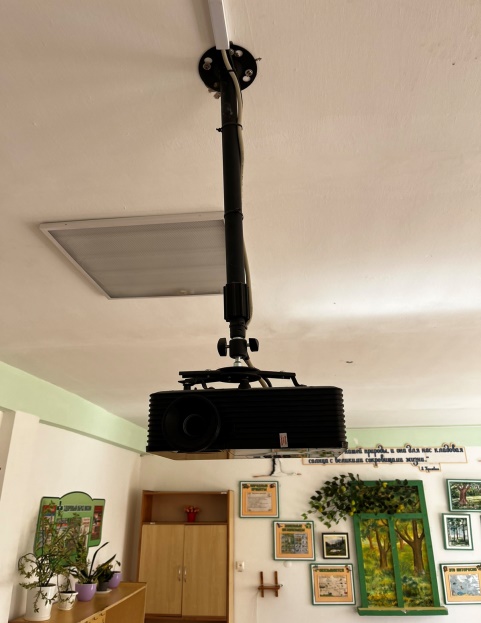 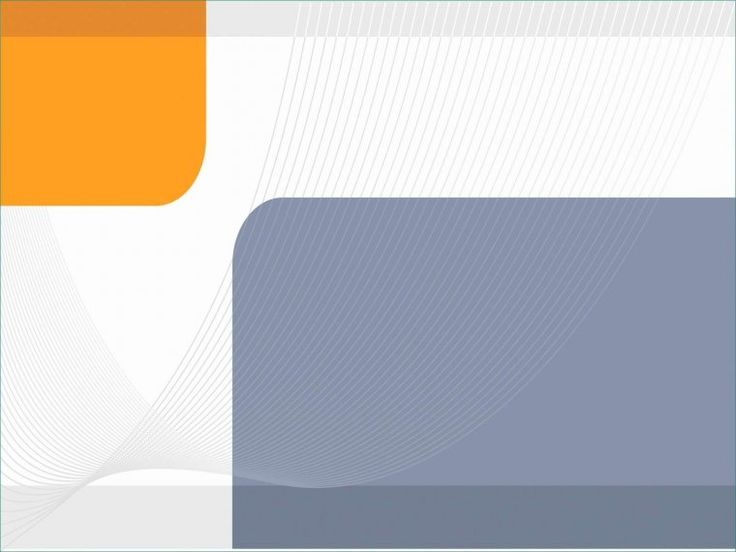 Кабинет №26
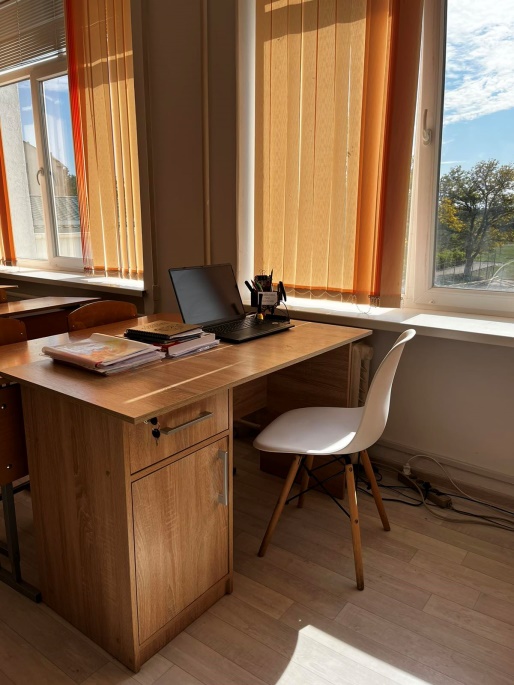 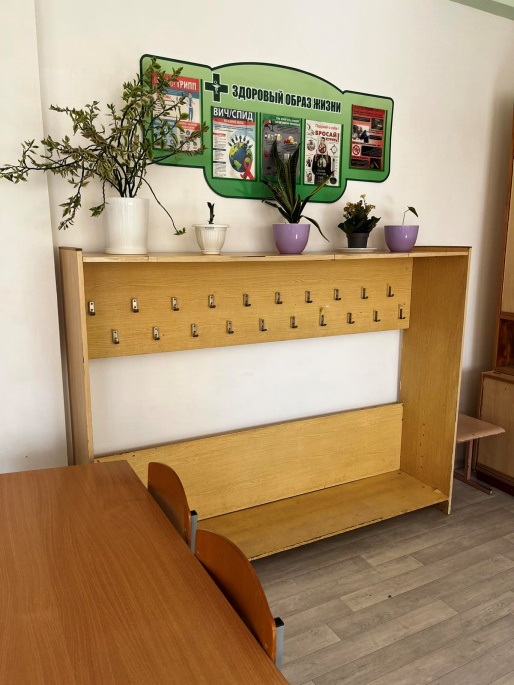 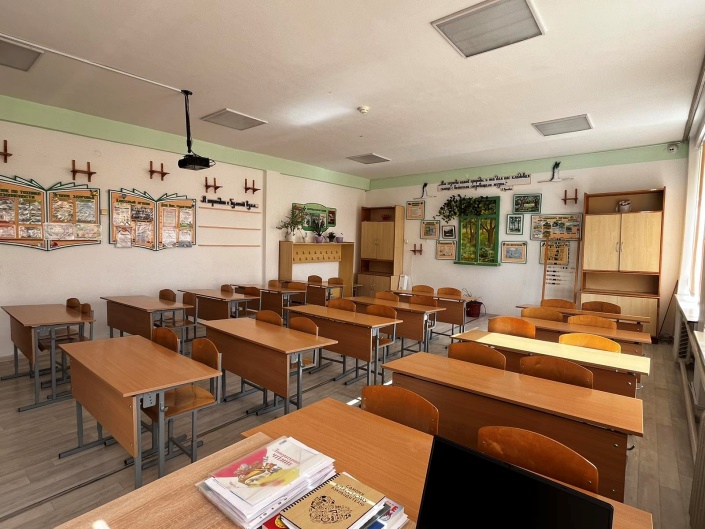 Стул учителя -1шт, стол учителя однотумбовый- 1шт,  парта- трансформер ростовая группа-15шт, стул ученический регулируемый -30 шт, вешалка для гардероба напольная, шкаф для документов -2 шт, тумба для школьной доски подвесная- 1шт.
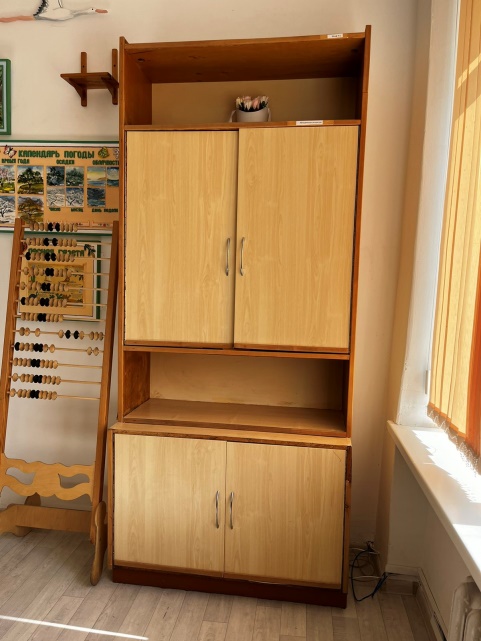 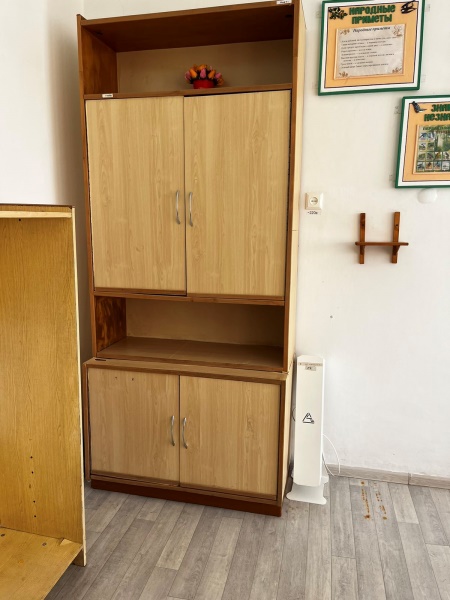 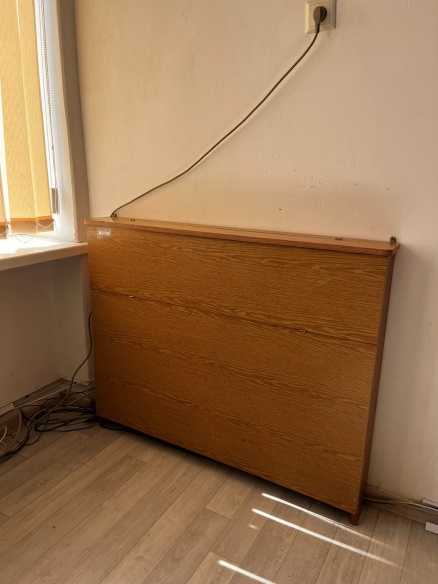 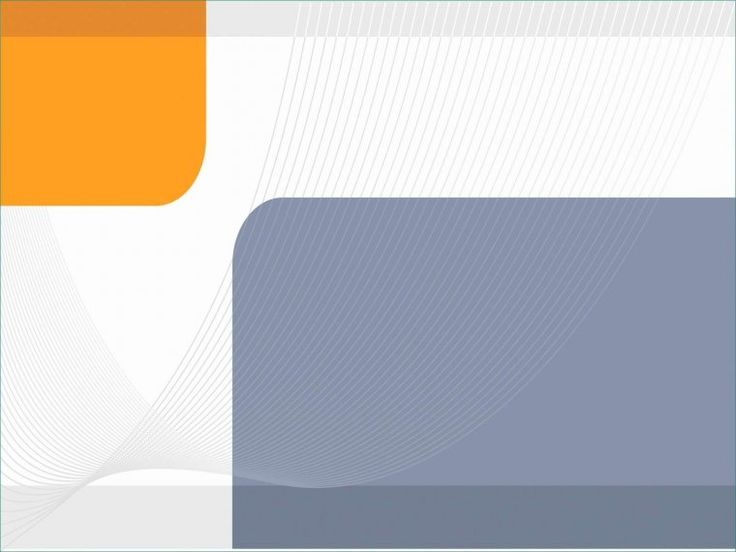 Кабинет №26
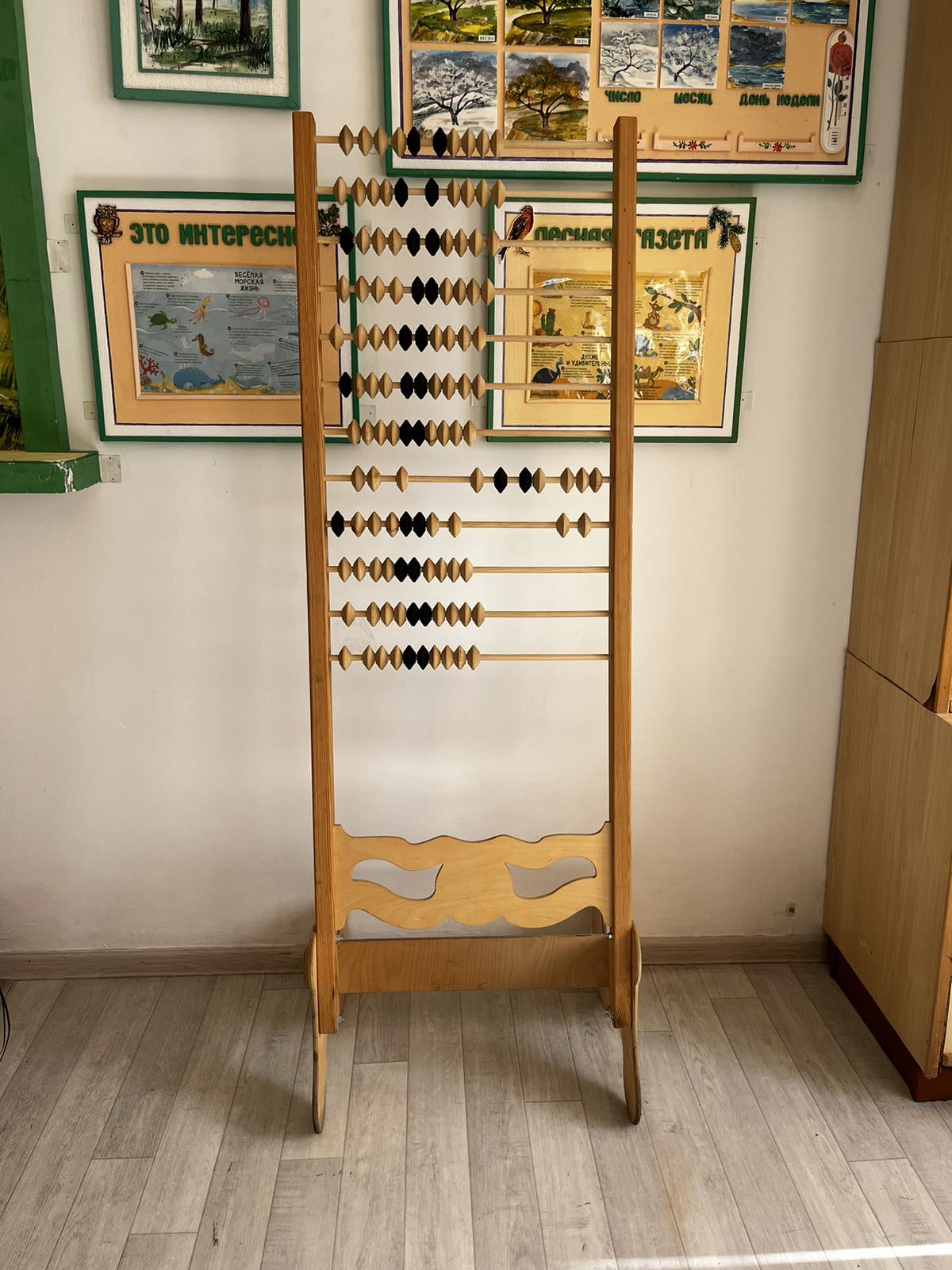 Счёты классные напольные.